Rolle’s Mean Value theorems
B.Sc. I Year
Mr. Shrimangale G.W.
Rolle’s mean value theorem
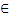 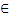 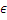 Theorem :- If a function f is ,
Continuous in a closed interval [a,b]
2) Derivable in the open interval (a,b) and
3) f(a) = f(b), then there exists at least one value c ϵ (a,b) such that f’(c) = 0.
Proof :-
By virtue of continuity of the function in the closed interval [a,b] it has a greatest value M and a least value m in the interval, so that there two numbers c and d such that 
    f(c) = M and f(d) = m 
    Now either M = m ………………………..(i)
    or                  M ≠ m ………………………..(ii)
    When the greatest value coinsides with the least value as in case (i), the function reduces to a constant so that the derivative ia equal to 0 for every value of x and therefore the theorem is true in this case.
When M and m are unequal,as in case (ii),at least one of them must be different from the equal values f(a) and f(b).Let M=f(c) be different from them. The number c being different from a and b,lies within the interval [a,b] and as such belongs to the open interval (a,b),in particular , derivative at c, so that                             when h → 0
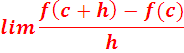 exists and the same when h→0 through positive value.Also f(c) is the greatest value of the function , we have f(c+h) ≤ f(c) whatever positive or negative value h has.Thus  (iii)……  (iv)……
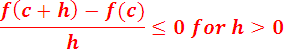 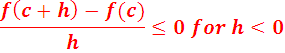 Let h→0 through positive value. From (iii),we get f’(c) ≤ 0………….(v)Let h→0 through negative value. From (iv),we get f’(c)≥0…………(vi)the relation (v) and (vi)will both true if and only iff’(c) = 0.Thus the same conclusion would be similar reached if it is the least value which differ from f(a) and f(b).Hence the theorem.
Example-1
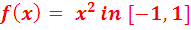 Ex. Verify the Rolle’s theorem for
Solution :- Here from the given function it is clear that f(1) = 1 = f(-1).
The conditions of the theorem being satisfied, the derivative f’(x) must vanish for at least one of  x ϵ (-1,1).
Directly we see that the derivative vanishes for x=0 which belongs to (-1,1).Hence the verification.
Example-2
Example :- Verify the Rolle’s theorem for 
   

Solution :- Let 
So that f(-3) = 0 = f(0).
Also the function is derivable in the interval
[-3,3].we have 

Now f’(x)=0 
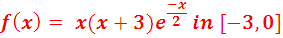 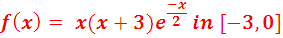 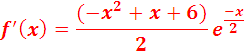 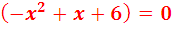 The equation              is satisfied by x=-2,3.Of these two values of x for which f’(x) is zero,-2 belongs to the open interval (-3,0) under consideration. Hence the verification.
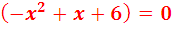 Problems for home work :-
Examples :- Verify the Rolle’s theorem for the
function:
(i) 

(ii)

(iii)
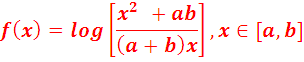 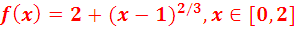 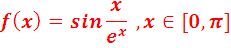 Thank You